1
Measuring what matters: Enhancing the use and interpretation of patient-reported outcomes in healthcare delivery
Jae-Yung Kwon, RN PHD
July 3rd, 2020
[Speaker Notes: I am very excited to talk about patient-reported outcomes. In my research, I combine both advanced statistical methods with nursing knowledge, and ultimately argue that the use of patient-reported outcomes can help transform healthcare on what matters to patients. 


Jae-Yung Kwon is a registered nurse and currently a research associate and affiliate at Trinity Western University and the Centre for Health Evaluation and Outcome Sciences at Providence Health Care. He recently graduated with his PhD in the School of Nursing from the University of British Columbia. He also holds a specialized certification in Measurement, Evaluation, and Research Methodology in the Faculty of Education at UBC. His research interest focuses on methods in health outcomes, particularly on patient-reported outcomes and use of registry-based patient-reported outcomes in clinical practice.]
2
Outline
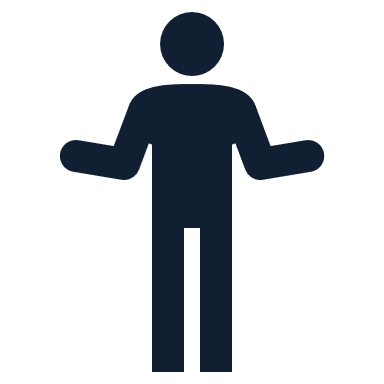 About me
Research program
Case example
Research philosophy 
Knowledge translation
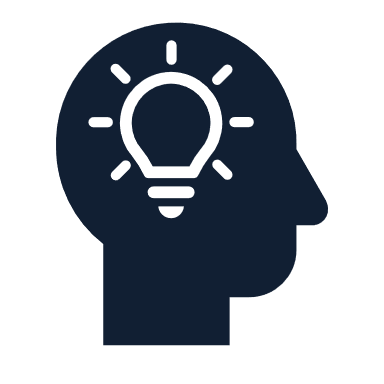 Research plan
Teaching interest 
Upcoming publications & presentations
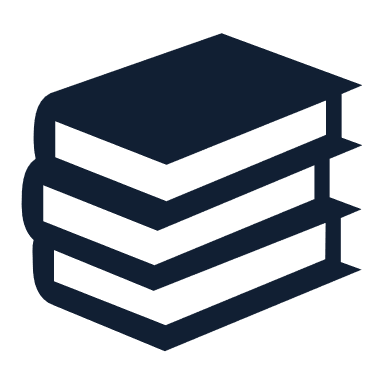 3
Why did I choose nursing?
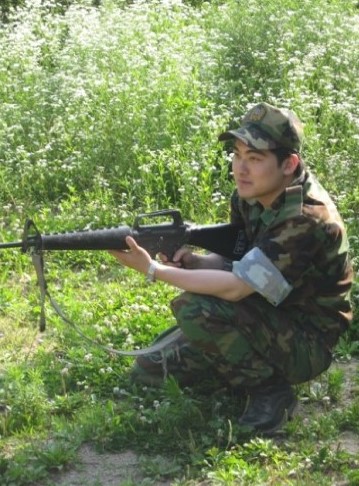 Hospital 
Volunteer, South Korea
School of Nursing, UBC
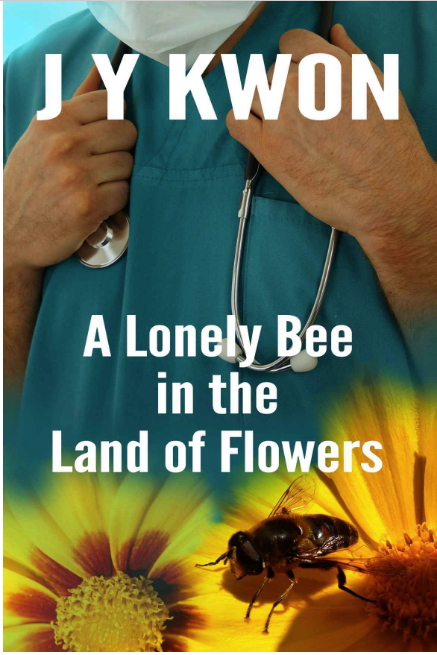 Nursing practice/research
[Speaker Notes: The reason I chose nursing can be traced
Male Korean nurse]
4
Lekwungen peoples
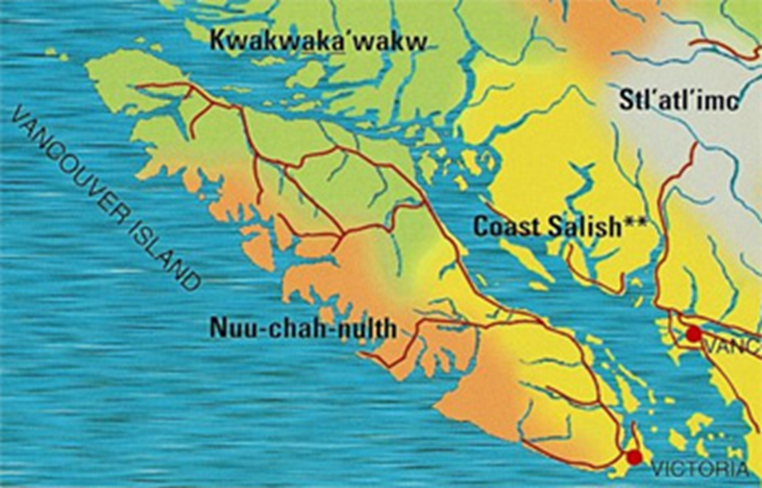 [Speaker Notes: Given my background as an Asian male nurse, I am acutely aware of the status of minorities and it seems appropriate to acknowledge the Lekwungen people and their unique relationship UVIC has to them. 

you are acutely attuned to the status of minorities given your background (male Korean nurse), and it seems appropriate therefore after highlighting your minority status to acknowledge the Lekwungen people and the unique relationship UVIC has to them]
5
Education
MSN, UBC	 (2014)		
Thesis title: Heterosexual gender relations and fatherhood: perceptions of new fathers who smoke

PhD in Nursing, UBC	(2020)
Measurement, Evaluation, and Research Methodology (certification), Faculty of Education
Dissertation title: The utility of atrial fibrillation clinical registry data in the modelling of change in patient-reported outcomes
[Speaker Notes: So to help better understand what I had experienced, I went to graduate school.]
6
Employment
Practicing RN (2012–2015)
Vancouver General Hospital, Neuroscience Unit
Royal Columbian Hospital, Acute Care for the Elderly Unit 
Instructor (2016)
Langara College, School of Nursing  
Data Analyst (2016–2017)
Cardiac Services BC
Research Associate & Affiliate (2018–Present)
Trinity Western University  
Centre for Health Evaluation & Outcome Sciences
7
Service
Program Development Committee (2009–2010)
UBC International Peer Program
Interprofessional Advisory Group (2010–2012)
UBC College of Health Disciplines
Founding Editor-in-Chief (2012–2017)
Health Professional Student Journal
Scholarship of Teaching and Research Committee (2015–2016)
UBC, School of Nursing
Journal Reviewer (2015–present)
Quality of Life Research, Nursing Inquiry, American Journal of Men’s Health
8
Motivation for research program
Patient-reported outcomes have great potential to better respond to patient needs

However, there is gap in knowledge about how to analyze these data in complex real-world of clinical registries

Without understanding processes for analyzing these data, insights gleaned from them will not be fully utilized to support patient-centred care
[Speaker Notes: Monitor patient progress over time and increase communication between patient and clinicians.]
9
Patient-reported outcomes (PROs)
Symptoms
Health & Quality of Life (AFEQT)
Daily Activities
Treatment Concerns
10
My research program
Advanced 
statistical methods
Nursing Methodologist
Nursing knowledge
[Speaker Notes: I would consider myself to be a nursing methodologist, which means that I combine advanced analytical methods with unique nursing knowledge to align methods of analysis to what actually occurs in practice. Right now, massive patient data are being collected that is largely untapped and those that are being analyzed are contracted out to statisticians who know very little about the clinical context and the workflow processes of the healthcare system. This is very problematic because it could result in wrong interpretations of the data that could negatively impact patient care.]
11
Case example
The Utility of Atrial Fibrillation Clinical Registry Data in the Modelling of Change in Patient-Reported Outcomes
Co-supervisors: Jennifer Baumbusch & Rick Sawatzky 
Committee Members: Sandra Lauck & Pam Ratner
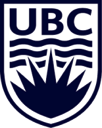 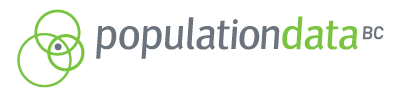 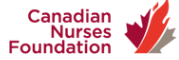 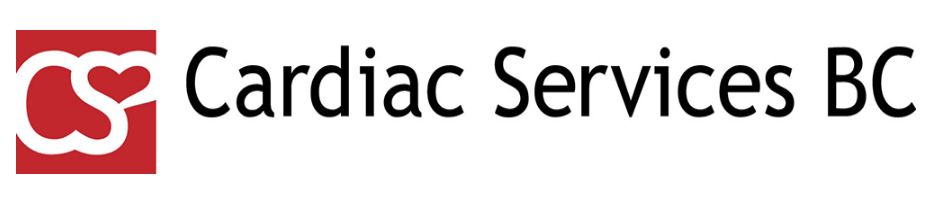 12
Linked registry data
Consolidation file
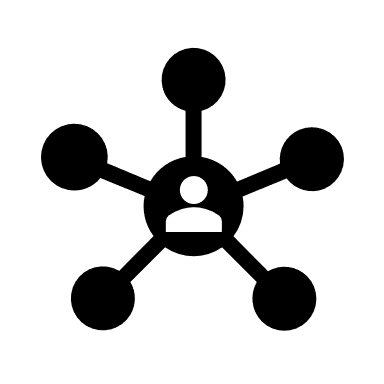 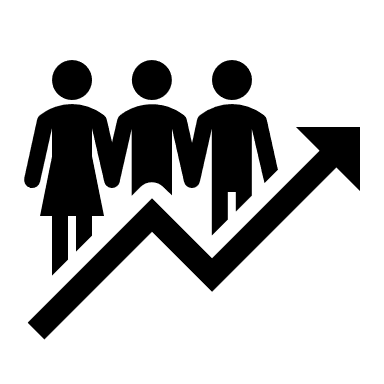 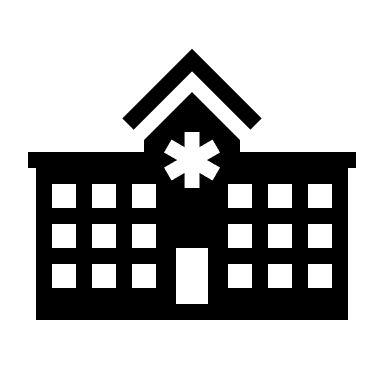 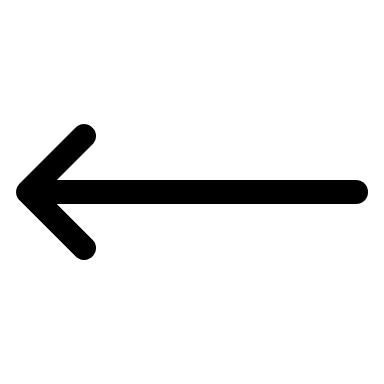 Vital Statistics
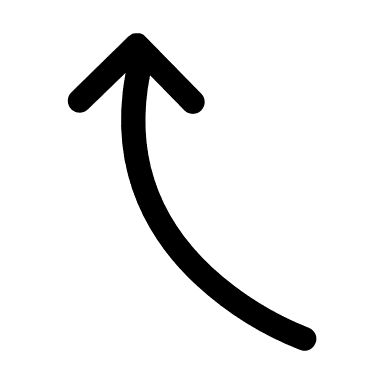 Discharge Abstracts Database
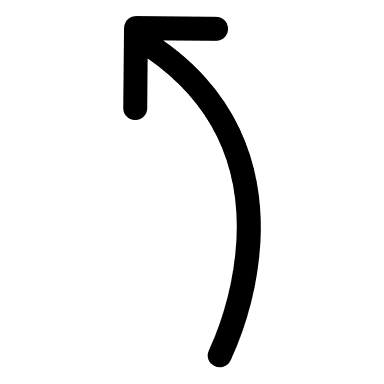 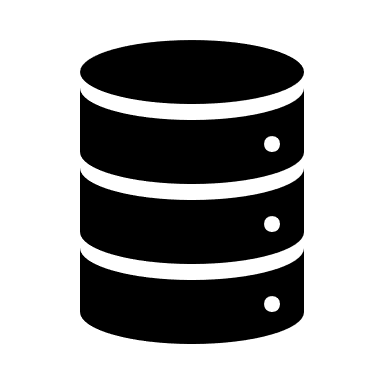 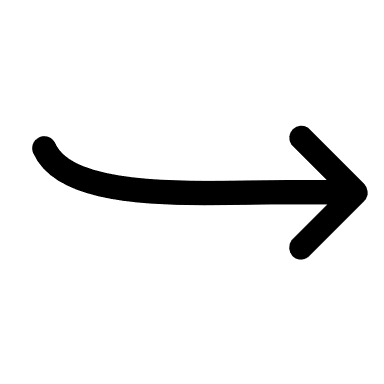 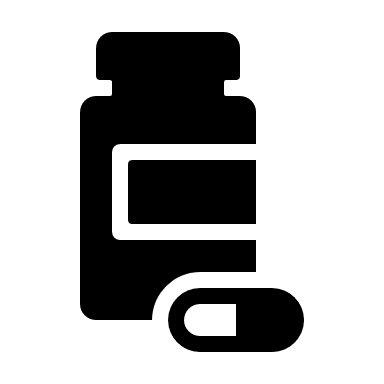 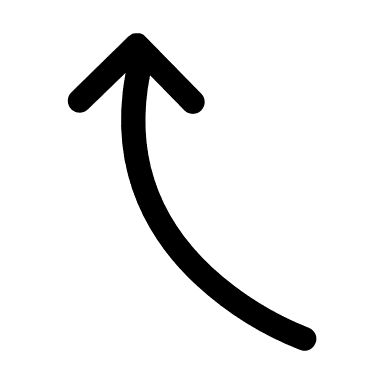 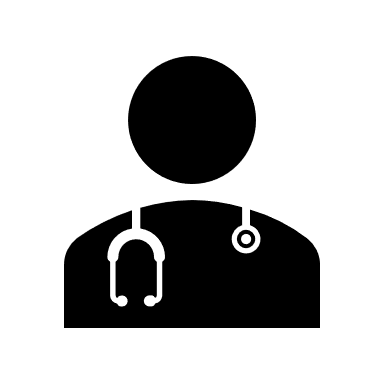 Medical Services Plan
PharmaNet
13
Conceptual framework
Individual & Environmental Characteristics
Age, gender, distance to clinics
Treatment
Ablation
Medication
Patient-reported outcome
AFEQT questionnaire
Biological Function
Adapted from: Wilson & Cleary (1995); Spertus et al. (2002)
14
Patient journey through AF clinic
Referral
Re-referral
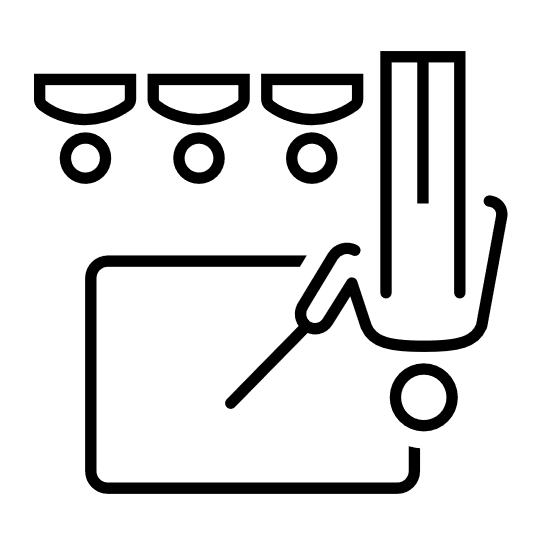 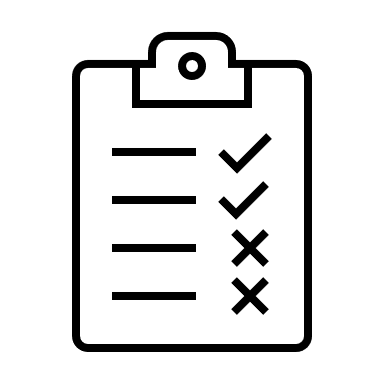 NP
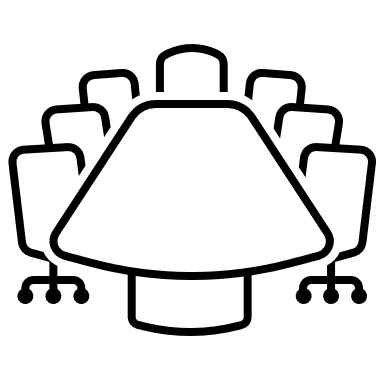 RN
Pharmacist
Cardiologist
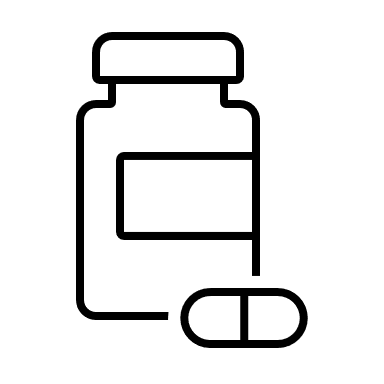 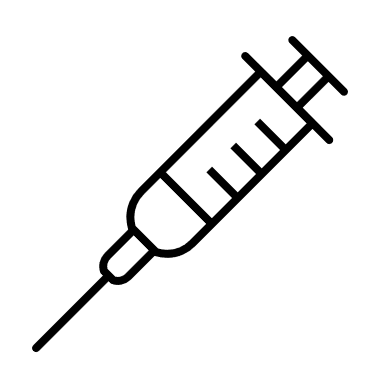 D/C
15
Growth mixture model
Latent class
Intercept
Slope
AFEQT T0
AFEQT T1
AFEQT T2
[Speaker Notes: Patient-centred approach that addresses equity, diversity, and inclusion issue through what’s called latent classes b/c it categorizes patients into similar patterns of scores. I will show you what this means in the next slide.]
16
Result: three-class trajectory model
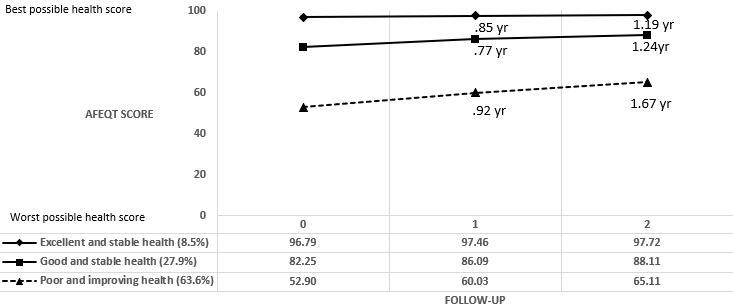 17
Model evaluation
Nagelkerke R2 = 7.6%
[Speaker Notes: Evaluation showed there is a lot of room for improvement]
18
Action steps for nurses
1
2
3
Statistical method
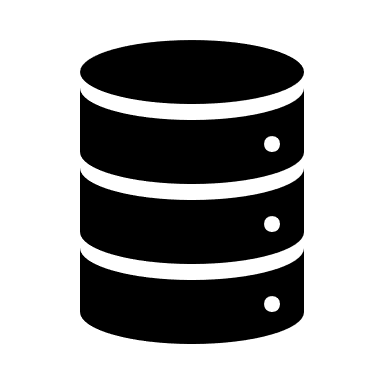 Data preprocessing (e.g., numbers, text, images)
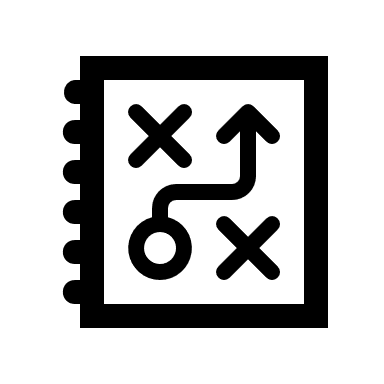 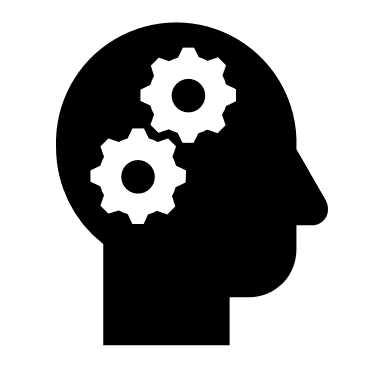 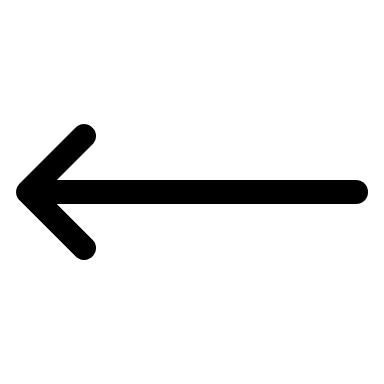 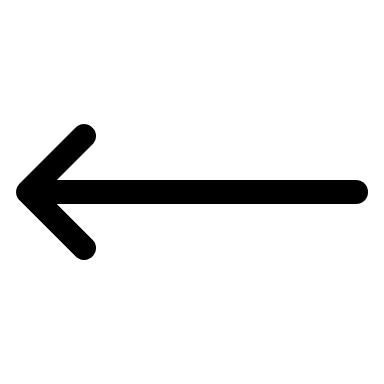 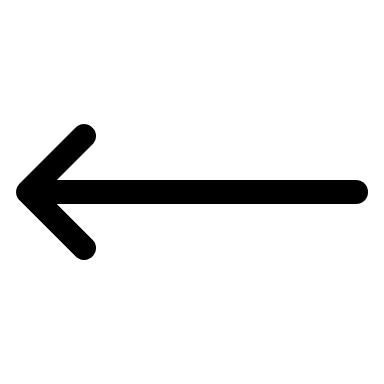 Feedback loop
Kwon, J.-Y., Karim, M. E., Topaz, M., & Currie, L. M. (2019). Nurses “Seeing Forest for the Trees” in the Age of Machine Learning: Using Nursing Knowledge to Improve Relevance and Performance. Computers, Informatics, Nursing: CIN, 37(4), 203–212.
[Speaker Notes: International Classification of Nursing Practice (ICNP)]
19
Research Philosophy
Use hermeneutics as a ‘lens’ to examine:

how different users (patients, clinicians, and administrators) interpret and use PROs
complexities of interactions between users and broader context
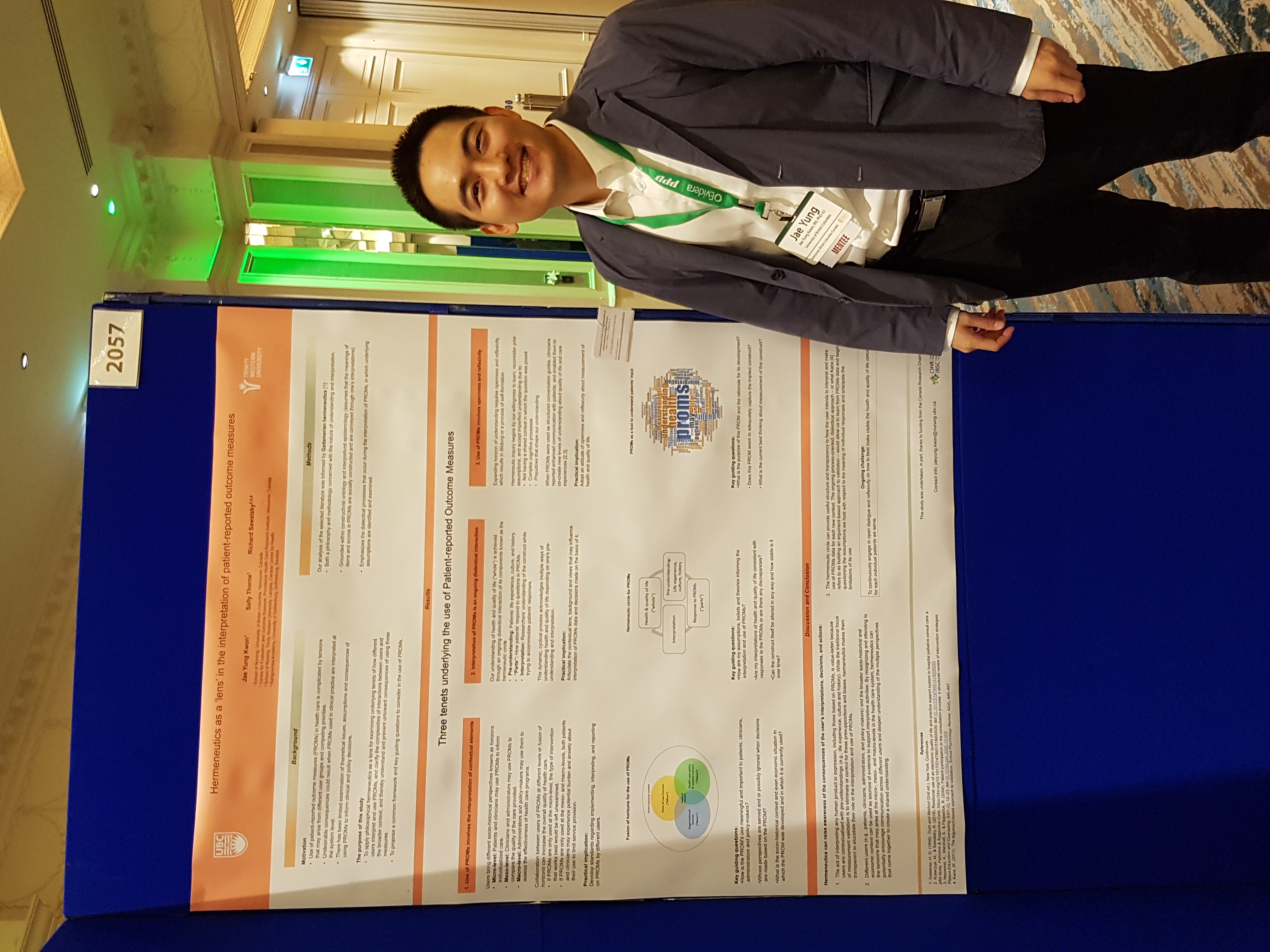 Kwon, J.-Y., Thorne, S., & Sawatzky, R. (2018). Interpretation and use of patient-reported outcome measures through a philosophical lens. Quality of Life Research.
[Speaker Notes: B/c of some of the negative consequences that could result if these steps are not followed, I used hermeneutics as a lens to better examine:]
20
Hermeneutic circle
[Speaker Notes: I specifically drew upon Gadamerian hermeneutics b/c it draws attention to this dialectical process known as hermeneutic circle.]
21
“Fusion of horizons”
Socio-historical context
22
Three tenets underlying use of PROs
3. Openness and reflexivity
2. Dialectical processes
1. Contextual elements
How are my assumptions influencing the interpretation and use of PROs?
What is the purpose of using PROs (is it specific to an intervention or program evaluation?)
What is the current best thinking about measurement of this construct?
23
Response shift in sync working group
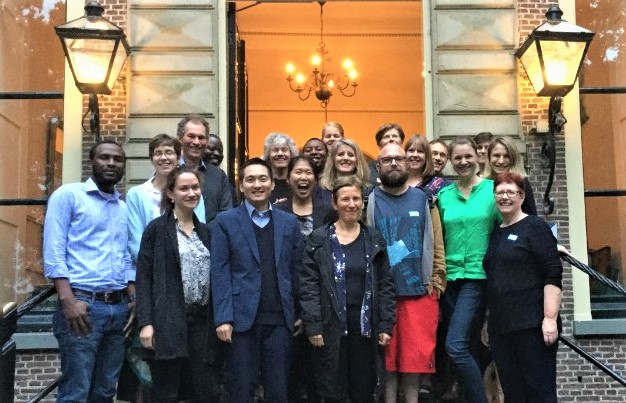 Mirjam Sprangers, Netherlands
Sandra Nolte, Germany 
Lene Nielsen, Denmark
Wilbert van den Hout, Netherlands
Lori Frank, USA
Ruth Barclay, Canada
Rick Sawatzky, Canada
Sawatzky, R., Kwon, J.-Y…. (Accepted). Implications of response shift for micro, meso, and macro healthcare decision-making using results of patient-reported outcome measures. Quality of Life Research.
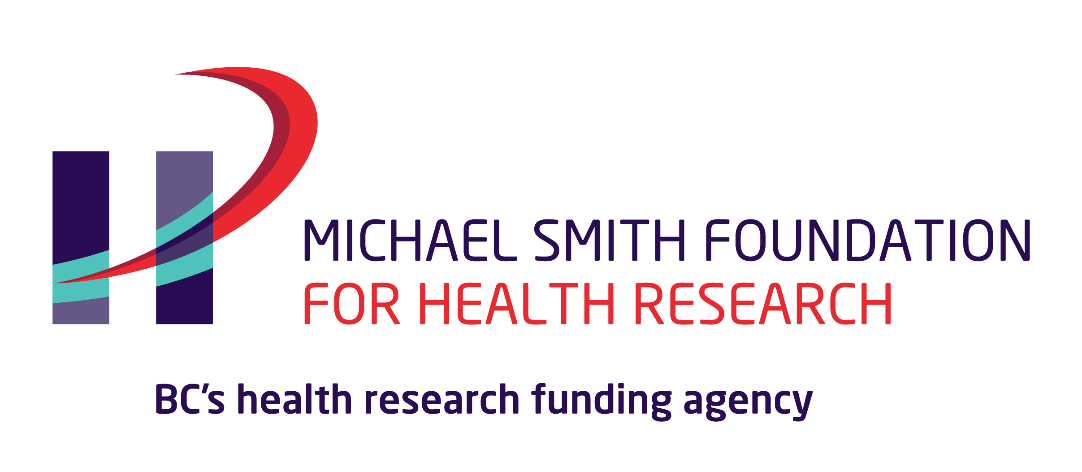 24
Knowledge translation
No one size fits all for measuring what matters: Supporting the use of PRO data in healthcare (Sawatzky & Kwon; MSFHR REACH Award, 2019-2020)
Project Team: Research User
Project Team: Researchers
Core Team
Lisa Lix, University of Manitoba
Tolu Sajobi, University of Calgary
Kathryn Sibley, University of Manitoba
Lara Russell, CHEOS
Lena Cuthbertson, BC Ministry of Health
Sandra Lauck, St. Paul’s Hospital
Angela Tecson, Fraser Health
Rick Sawatzky (PI)
Jae-Yung Kwon (co-PI)
Ronak Brahmbhatt (coordinator)
Collaboration with Clinical Practice Special Interest Group at the International Society of Quality of Life (ISOQOL)
25
Description of project
Aim
To facilitate wider uptake of knowledge in interpreting PROs for clinical practice and healthcare decision-making
Target audience
Clinicians
Clinician leaders
Clinician researchers
Decision support analysts
26
Educational resources
Using case studies that illustrate how to interpret and act on PROs in practice
ISOQOL Webinar
Interactive Online Learning Module
In-depth understanding among decision-support analysts to address methodological challenges in the use of PROs
TCPS2 eLearning (Adobe Captivate)
27
Future research plan at UVIC
“Enhancing the use and interpretation of patient-reported outcomes”
Aims
1: Use of advanced statistical methods to address diversity of patient voices
2: Integration of PROs into clinical registries to support patient-centred care
3: Knowledge translation to interpret PROs for clinical decision-making
Benefits to UVIC
MSFHR/CIHR analytics program/HSI fellowship
Expand informatics double degree program and partnerships
Strengthen UVIC’s nursing strategy 4.5 to embed nursing leadership in health systems
28
Teaching interest at UVIC
Undergraduate program
NURS 360: Nursing Research
NURS 425: Qualitative and Quantitative Analysis
Graduate program
NURS 604A/B: Research Methods for Nursing & Health Care
NURS 524 Evidence for Advanced Practice Nursing
NURS 525 Disciplinary Research for Advanced Practice Nursing
Health Informatics (Double Degree)
HINF 572 Health Informatics: An Overview
HINF 503 Research Methods in Health Informatics
[Speaker Notes: I am also interested in some of following courses based on my research program.

My research also influences some of my teaching interest as well.

Health informatics – teaching nursing perspective in meaningful analysis of clinical registries that includes PROs]
29
Teaching background
Teaching/TA experience
Research for Evidence-based Practice 
Critical Inquiry and Research in Nursing Practice 
Statistical Literacy in Nursing
“Participation in class is awesome and I think that is in part due to the instructor’s inclusion of students’ feedback and how we are constantly applying theory to practice in class with mini-activities.”

“He has an uplifting attitude that provides a positive aura in the class that makes learning more fun.”
“Jae Yung gives us case studies, online polls, and even allowing us to participate in a mini-experiment. I feel that a lot more learning styles have been incorporated and that’s really beneficial for students.”

“This instructor is one of the most prepared teachers I have ever experienced.”
[Speaker Notes: I have previous teaching experience focusing on research and methods so I will have very little transition period. I provide you with some feedback from my students to give you a sense of what it would be like.]
30
Potential course at UVIC
“Patient-reported outcome questionnaire development”
Textbook
Fayers, P. M. & Machin, D. (2015). Quality of Life: The assessment, analysis and reporting of patient-reported outcomes. (3rd ed.), Oxford, UK; John Wiley & Sons.
Topic
1: Principles of questionnaire development
2: Writing questionnaire and response formats
3: Psychometric properties (validity, reliability and item analyses)
Assignment
Develop a questionnaire that assess health & quality of life in clinical setting
31
Upcoming publications
Kwon, J.-Y., Sawatzky, R., Baumbusch, J., Lauck, S., Ratner, R. Distinct subgroups of outpatients with atrial fibrillation based on patient-reported outcome measure: A retrospective cohort study of linked registry data. Circulation: Cardiovascular Quality and Outcomes (Impact factor 4.4).
Kwon, J.-Y., Sawatzky, R., Baumbusch, J., Lauck, S., Ratner, R. Methodological considerations related to longitudinal analyses of patient-reported outcomes captured by clinical registries: A case example. BMC Medical Research Methodology (Impact factor 2.5).
Kwon, J.-Y., Sawatzky, R., Baumbusch, J., Lauck, S., Ratner, R. Challenges and opportunities of using clinical registry data to advance nursing science. Journal of Nursing Scholarship (Impact factor 2.5).
Sawatazky, R., Schick-Makaroff, K., Sasaki, A., Kwon, J.-Y… Patient- and family-reported outcome and experience measures across transitions of care for frail older adults living at home. Value in Health (Impact factor 5.0).
Sawatzky, R., Kwon, J.-Y., and the Response Shift in Sync Working Group (Accepted). Implications of response shift for micro-, meso-, and macro healthcare decision making using patient-reported outcomes. Quality of Life Research (Impact factor 2.4).
32
Upcoming conference presentations
Kwon, J.-Y., Sawatzky, R., Baumbusch, J., Lauck, S., Ratner, P.A. (Accepted). Health status trajectories among outpatients with atrial fibrillation. Annual Conference of the International Society for Quality of Life Research. (One of 2020 Student Poster Presentation Award Finalists)
Kwon, J.-Y., Sawatzky, R., Baumbusch, J., Lauck, S., Ratner, P.A. (Accepted). Practical guidance for the meaningful analysis of patient-reported data stored in clinical registries. Annual Conference of the International Society for Quality of Life Research. (brief oral presentation)
Shick-Makaroff, K., Silbernagel, P., Klarenback, S., Lee, L., Kwon, J.-Y.,Sawatzky, R (Accepted). PRO workshops for multidisciplinary clinicians in home dialysis. Annual Conference of the International Society for Quality of Life Research.
Sawatzky, R., Kwon, J.-Y., and the Response Shift in Sync Working Group (Accepted). Implications of response shift for micro, meso, and macro healthcare decision making using patient-reported outcomes. Annual Conference of the International Society for Quality of Life Research.
33
Summary
Research program
PROs can provide unique insights that can help transform healthcare on what matters most to patients
It provides more visibility to nursing work and better individualizes patient care 

Teaching
Equip nurses with competencies for the meaningful analysis and use of PROs
Position nursing graduates in leadership roles for health system change
34
Thank You!Questions?